Nhiệt liệt chào mừng các thầy cô giáo đến dự giờ môn Công nghệ lớp 9Tiết 4Vận dụng trang trí thiết bị nhà bếp
GV thực hiện: Nguyễn Thùy Linh
Tổ: Tự nhiên
Bày dọn thức ăn
Cất giữ thực phẩm
Sửa soạn thực phẩm
Nấu nướng
Thái, rửa thực phẩm
Tiết 4:Vận dụng trang trí thiết bị nhà bếp
I.Các cách sắp xếp nhà bếp hợp lí.
1.Sơ đồ các khu vực trong nhà bếp.
Tiết 4:Vận dụng trang trí thiết bị nhà bếp
-Tủ cất giữ thực phẩm nên đặt gần cửa ra vào nhà bếp.
-Bàn sơ chế nguyên liệu đặt ở khoảng giữa tủ cất thực phẩm và chỗ rửa thực phẩm.
-Bếp đun đặt vào một góc của nhà bếp.
-Cạnh bếp đun nên đặt kệ nhỏ để các loại gia vị dùng cho việc. 
-Nấu nướng và bàn để thức ăn vừa chế biến xong.
Tiết 4:Vận dụng trang trí thiết bị nhà bếp
2. Cách sắp xếp nhà bếp hợp lí.
-Dang chữ I
-Dạng hai đường thẳng song song
-Dạng chữ U
-Dạng chữ L
Tiết 4:Vận dụng trang trí thiết bị nhà bếp
Các em hãy quan sát hình cho thật kỹ và cho biết các đồ dùng được bố trí như thế nào?
Tiết 4:Vận dụng trang trí thiết bị nhà bếp
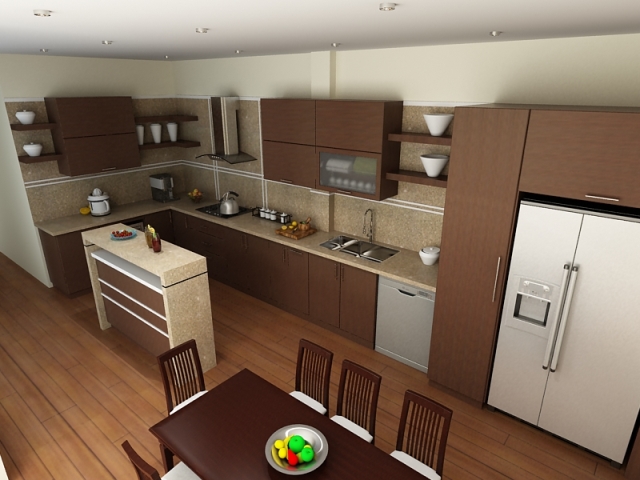 4
3
5
2
1
Tiết 4:Vận dụng trang trí thiết bị nhà bếp
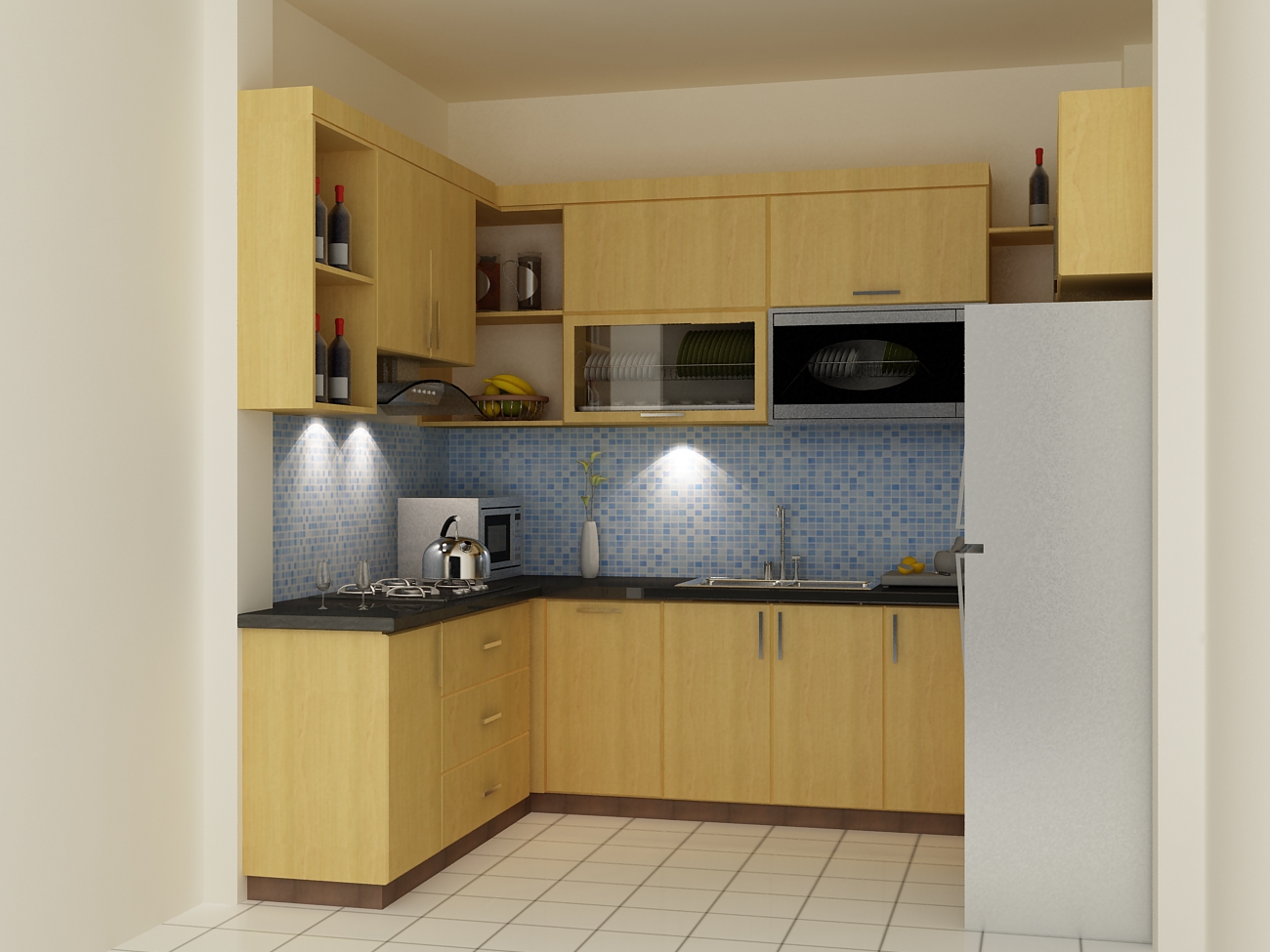 Hướng dẫn học ở nhà
-Học thuộc bài cũ.
-Chuẩn bị làm bài tập nhóm: thiết kế các khu vực trong nhà bếp.